Ricaduta formazione docente:Zanghì Maria Brunellacoordinatori attività di sostegno
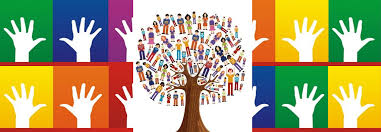 Albino Luciani
scuola polo per l’inclusione
MESSINA 2020
Quale ruolo per il coordinatore delle attività di sostegno
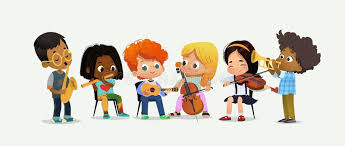 Quale ruolo per il coordinatore delle attività di sostegno
Raccolta della documentazione degli alunni

Verbale di accertamento 
Profilo di funzionamento
Piano Educativo Individualizzato
Certificazioni assistenze
Progetto di vita
…
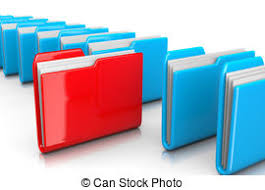 Quale ruolo per il coordinatore delle attività di sostegno
Segretariato sociale SCUOLA

Contatta la NPI dell’ASP
Contatta l’USP
Contatta gli EE. LL.
…
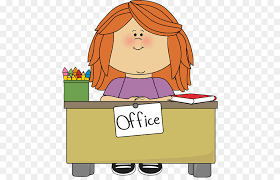 Quale ruolo per il coordinatore delle attività di sostegno
Segretariato sociale FAMIGLIA

Accoglienza genitori 
Prenotazioni ASP
Modulistica
Orientamento
…
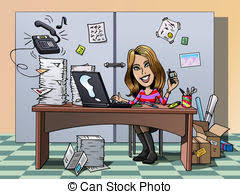 Quale ruolo per il coordinatore delle attività di sostegno
Predisposizione organico in collaborazione con DS e personale di segreteria)
Prospetti USP 
Collaborazione con il DS per l’assegnazione degli alunni disabili alle classi di riferimento e delle relative ore di interventi individualizzati
Coordina GLI
Modulistica
…
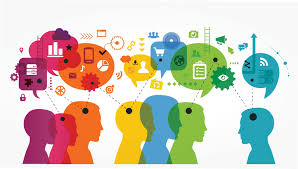 Quale ruolo per il coordinatore delle attività di sostegno
Altri ruoli

Questionari (PTOF, RAV, PDM, Index(,…)
Indagini (Censis, Istat, Invalsi, Indire, Osservatorio, …)
Supporto al Coordinatore DSA BES 
Coordinatore Inclusione 
   disabilità
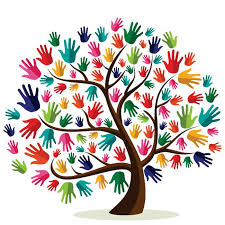 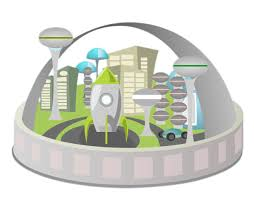 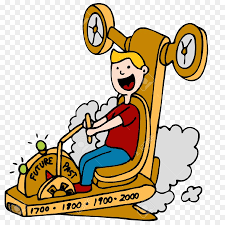 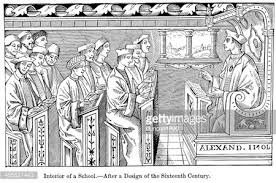 SI GUARDA AVANTI
SI GUARDA  INDIETRO
Tempi adeguati
Più bocciature
Laboratori
Più lezioni frontali
Spazi adeguati
Vecchia grammatica
Convivialità
Più giurisprudenza
DOCENTE INCLUSIVO
Formazione inclusiva per tutti
Flessibilità dei curricoli
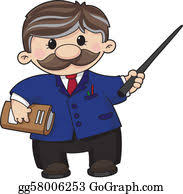 Universal Design
Didattica individualizzata
Tempi e spazi adeguati
ALLARGHIAMO LA SQUADRA ?
Più docenti di sostegno?
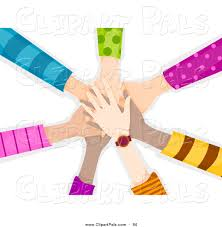 Educatori professionali 
per l’autonomia
Internalizziamo
no EELL no Coop si M.I.
Da
Collaboratori Scolastici
a
Operatori Socio Educativi
conclusioni
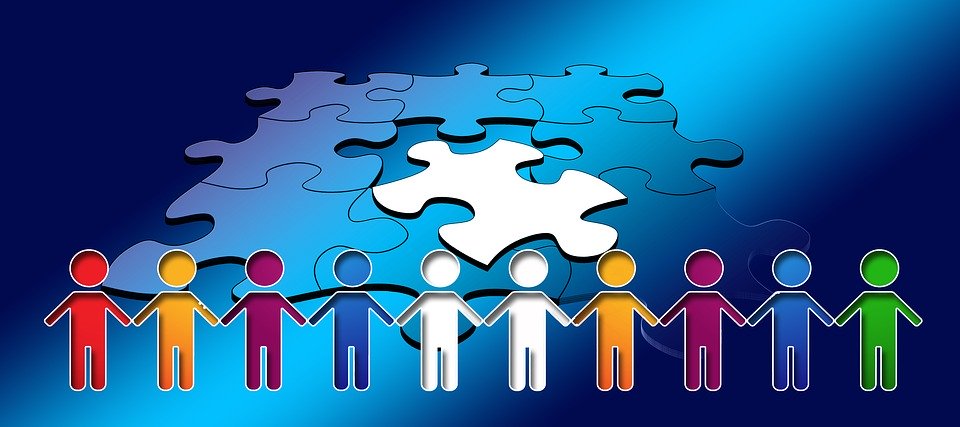 LA QUALITA’ DELL’INCLUSIONE E’ LA QUALITA’ DELLA SCUOLAgrazie per l’attenzione